ГККП  «Хромтауский горно- технический высший  колледж»
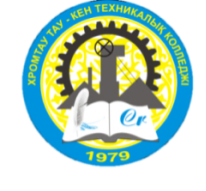 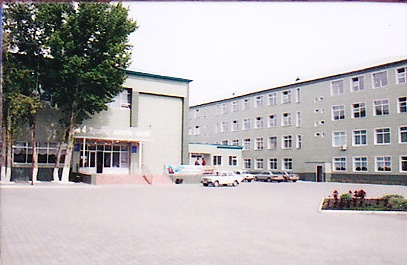 П О Р Т Ф О Л И О 
Бекетовой Раушан Айтжановны
Преподавателя СД
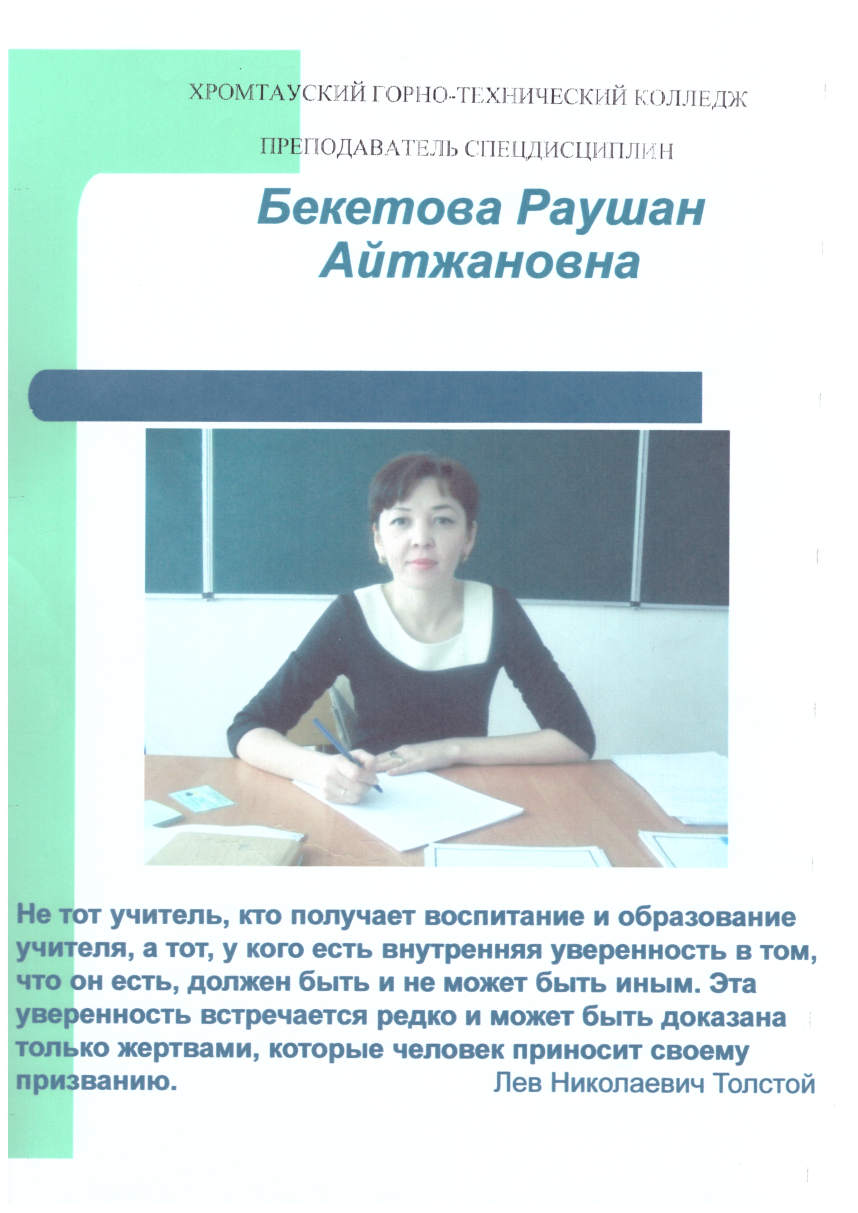 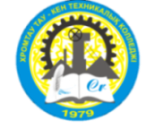 Курсы  повышения квалификации
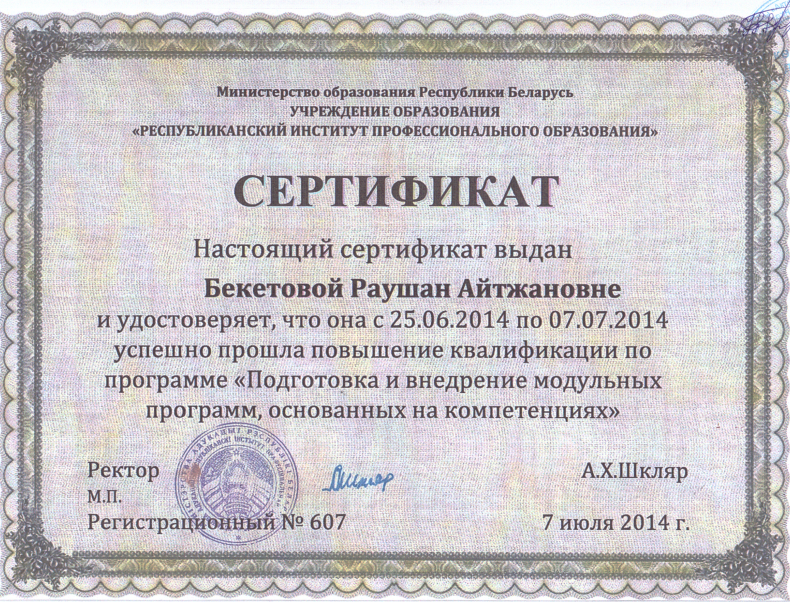 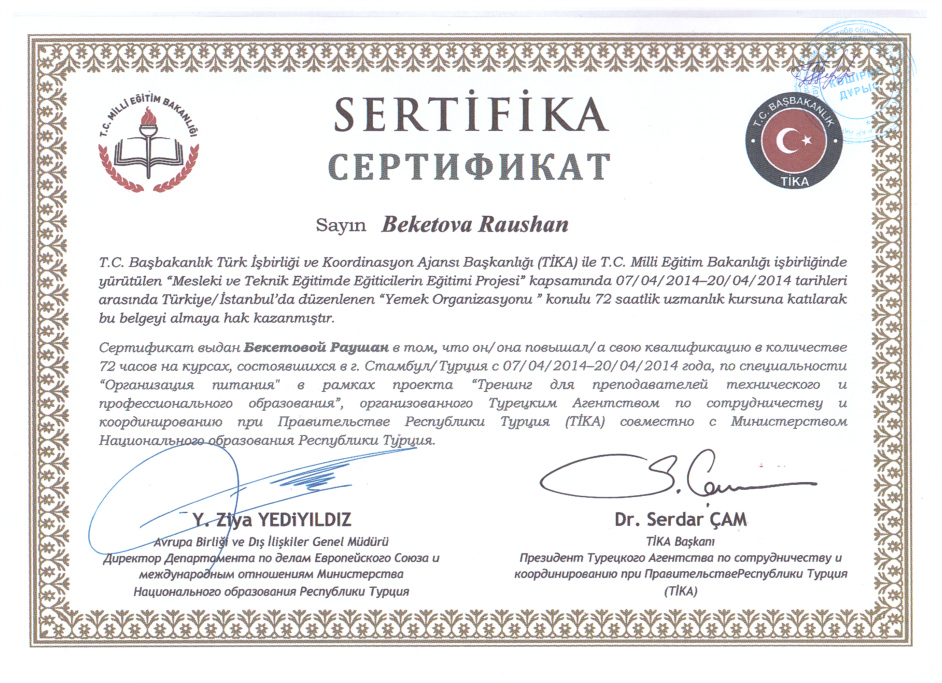 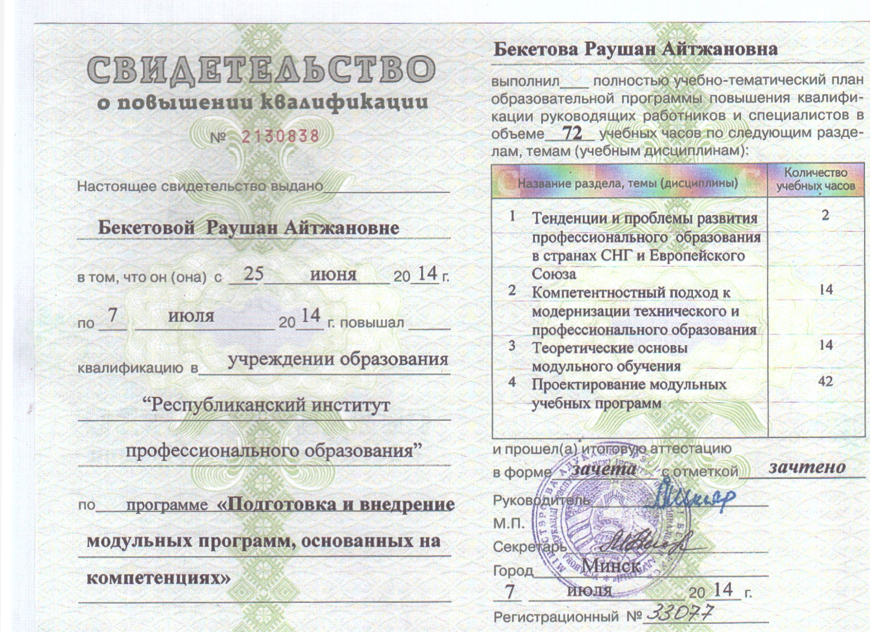 Результаты профессиональных достижений
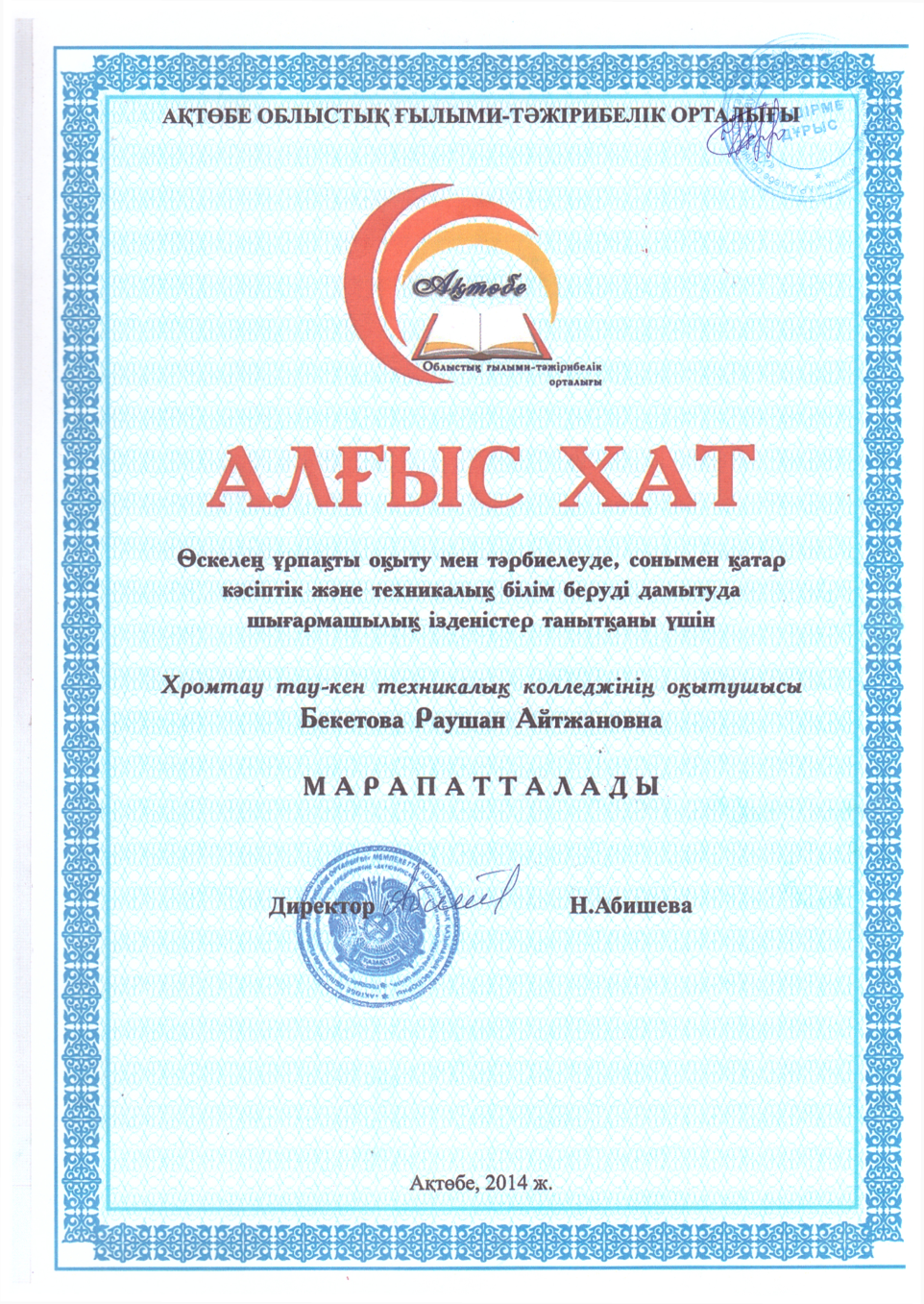 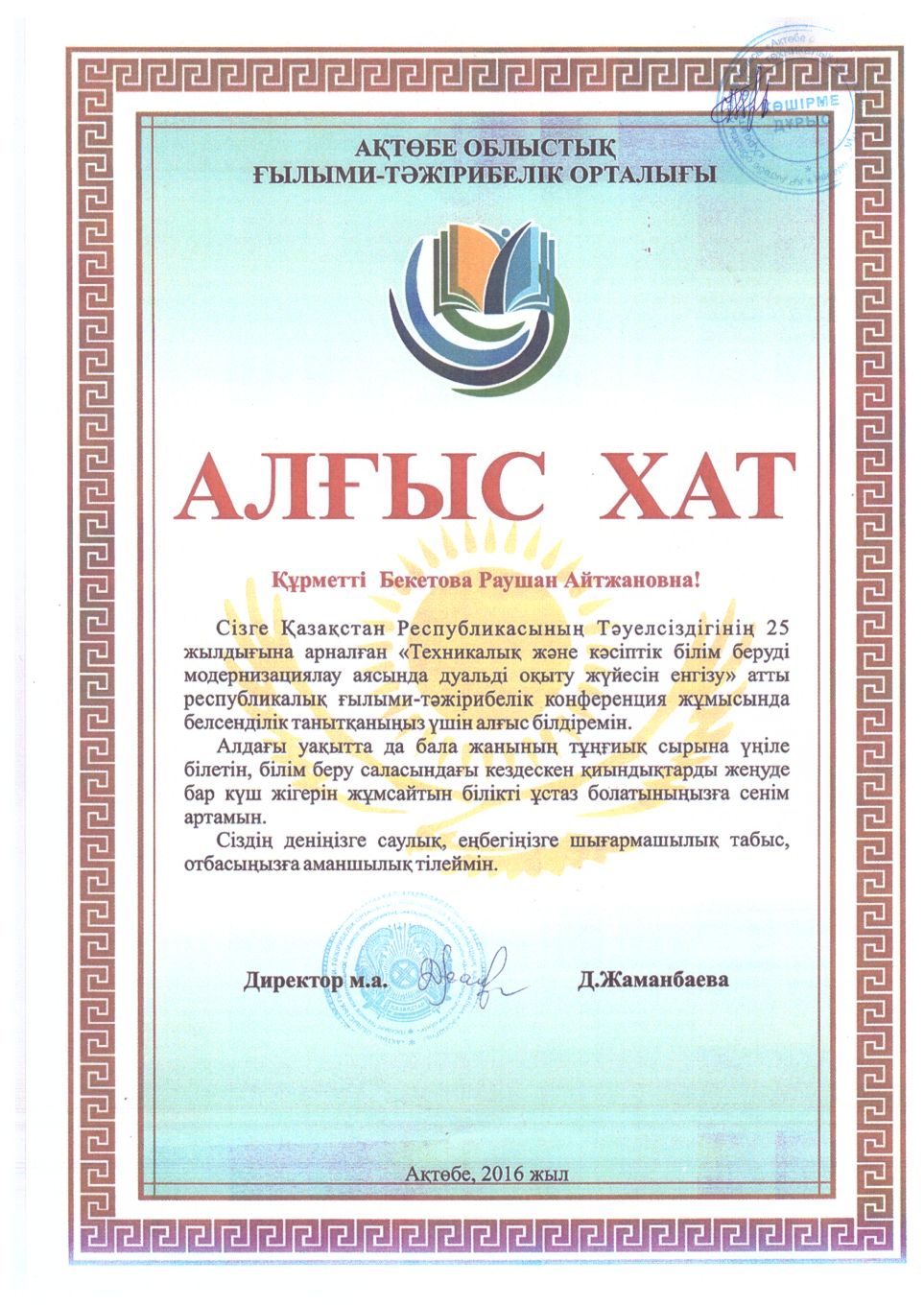 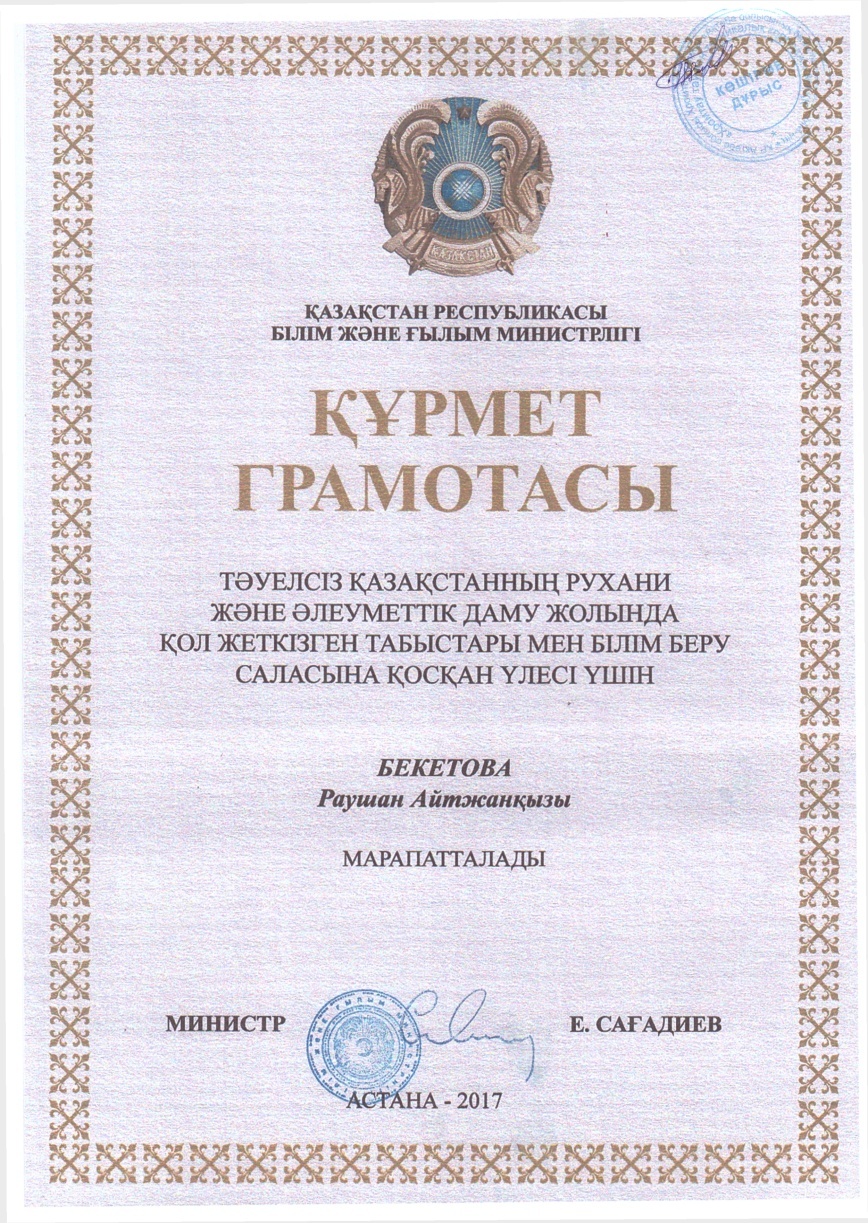 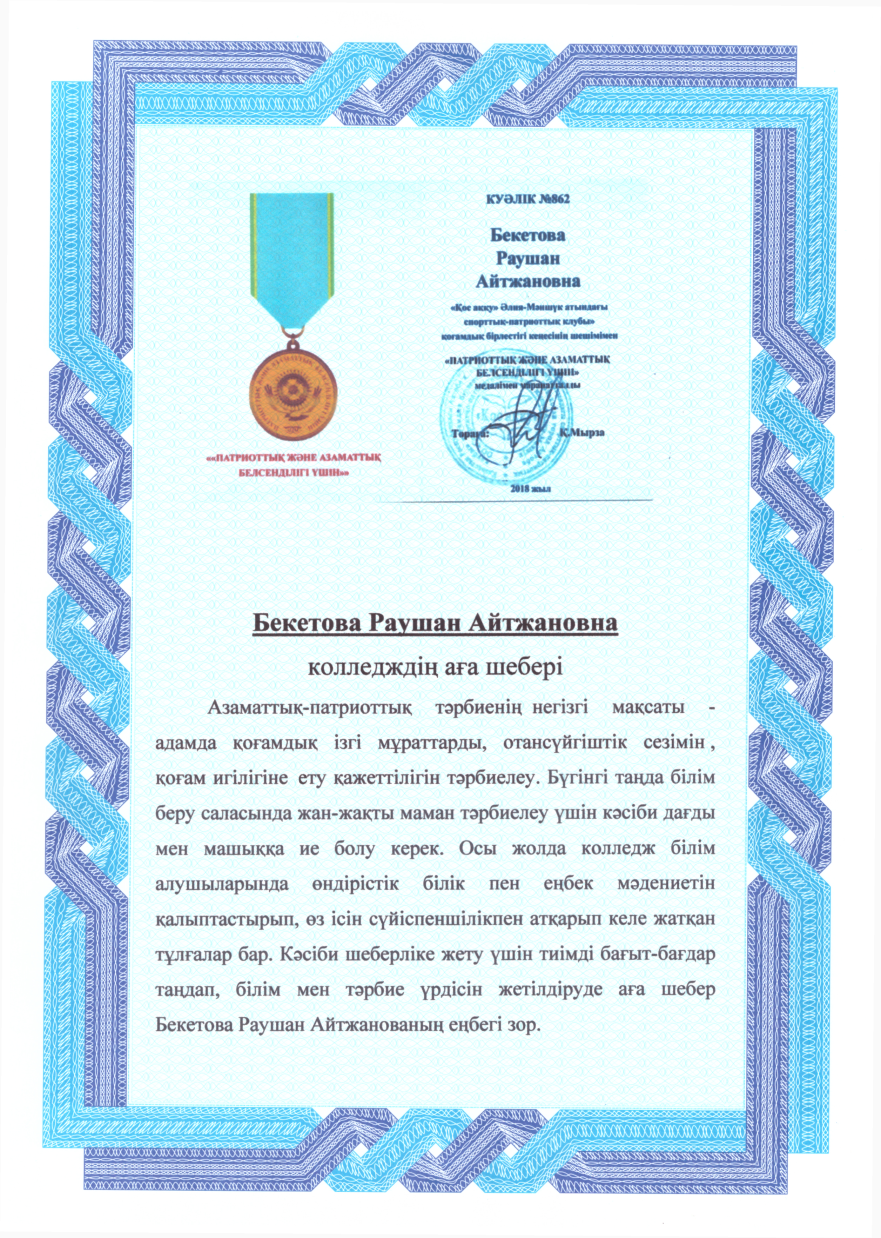 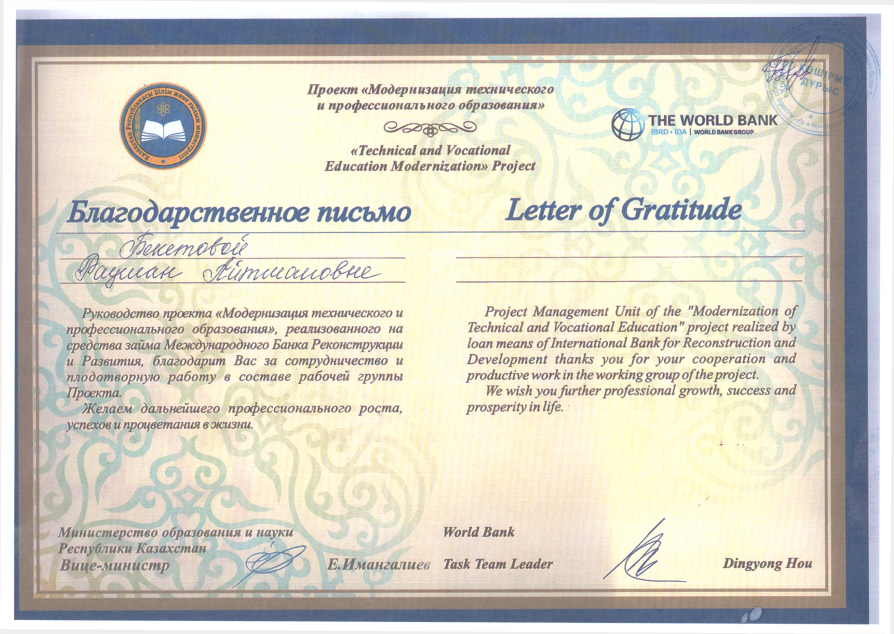 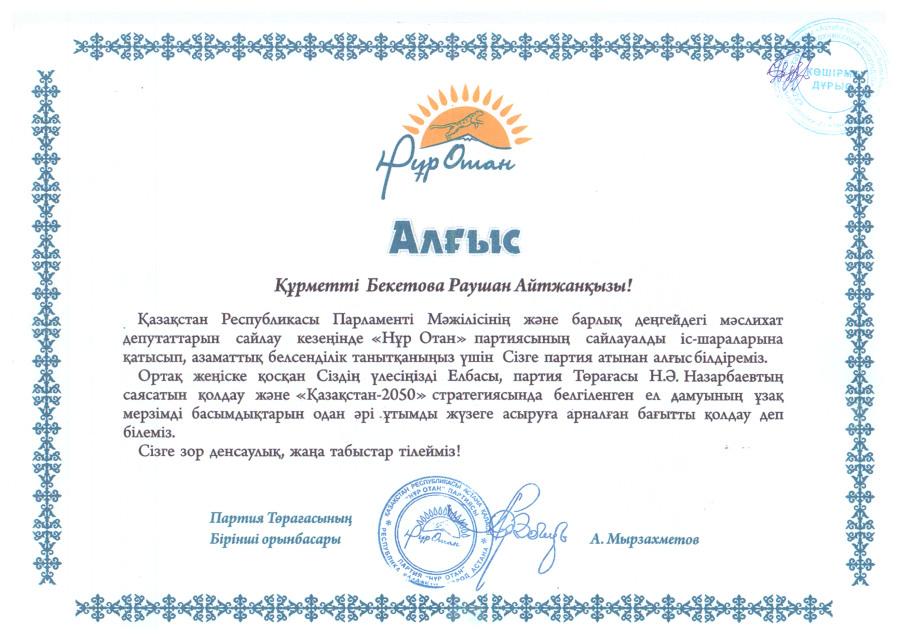 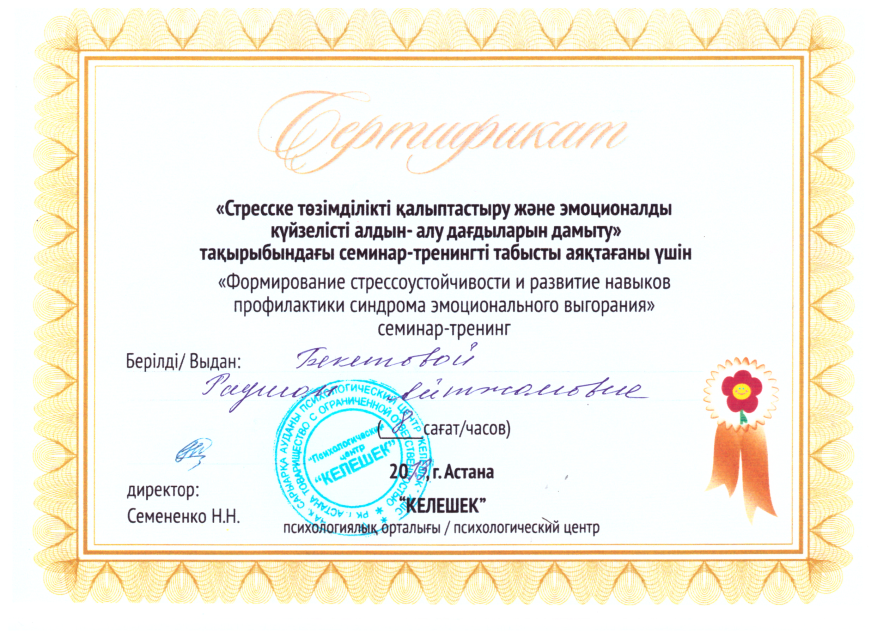 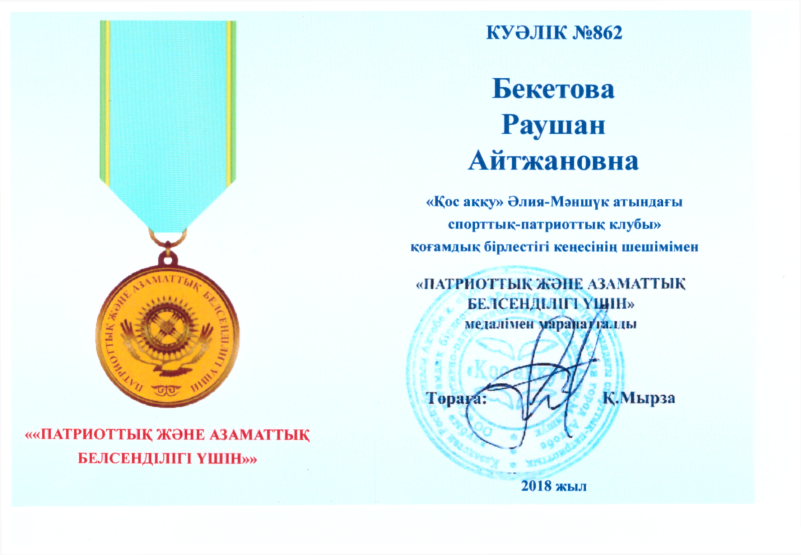 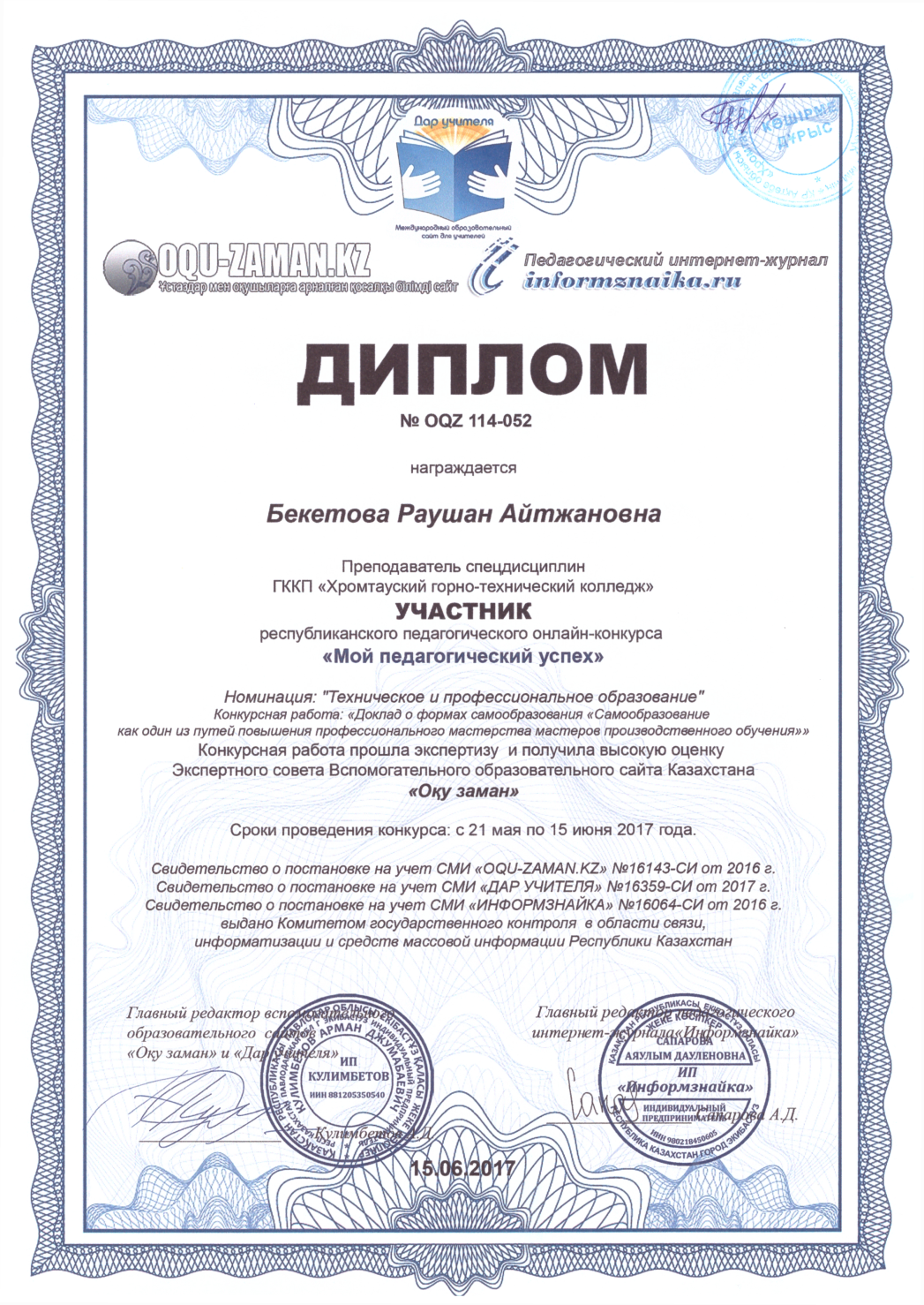 Достижения студентов
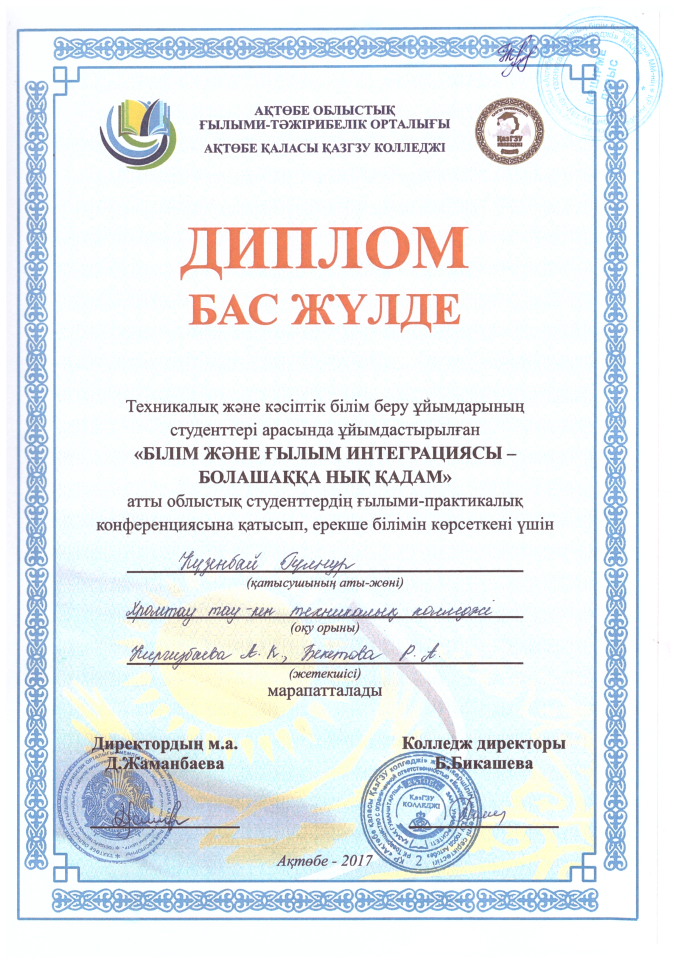 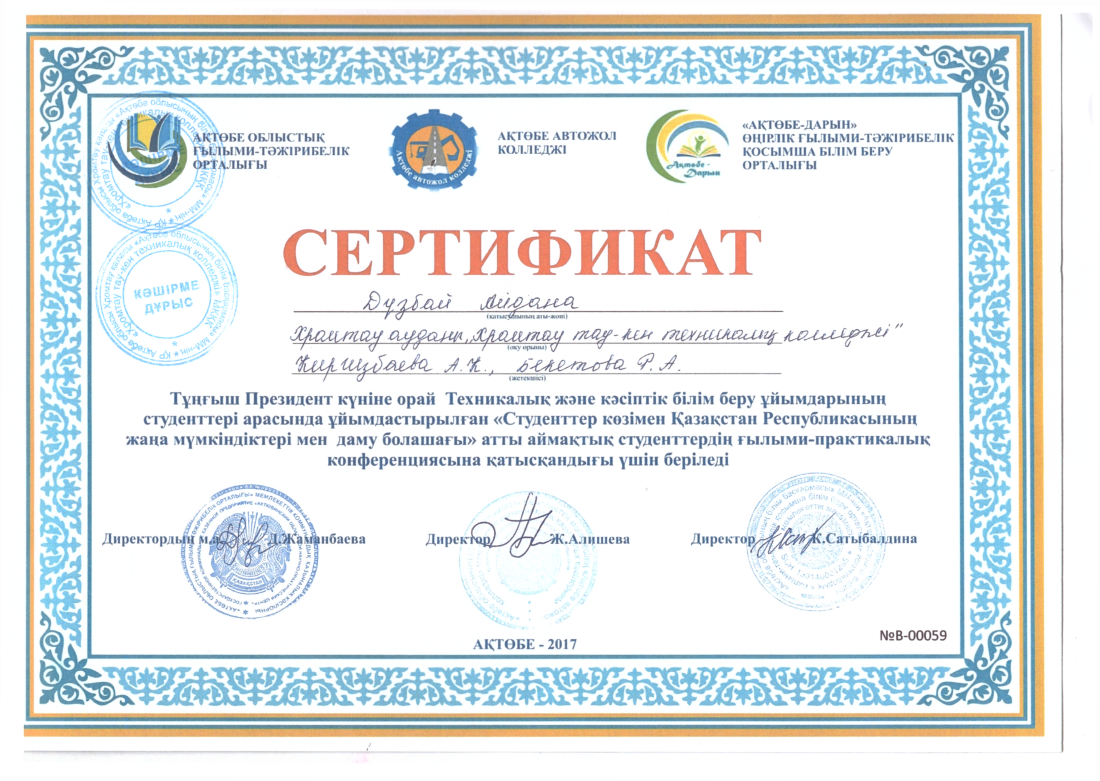 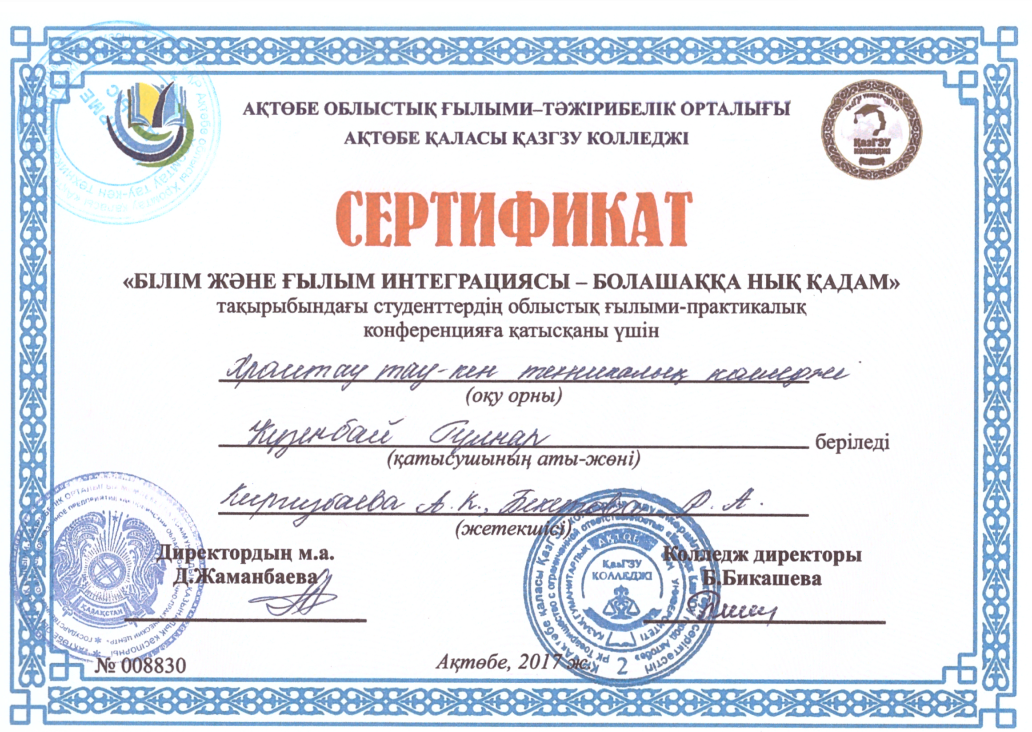 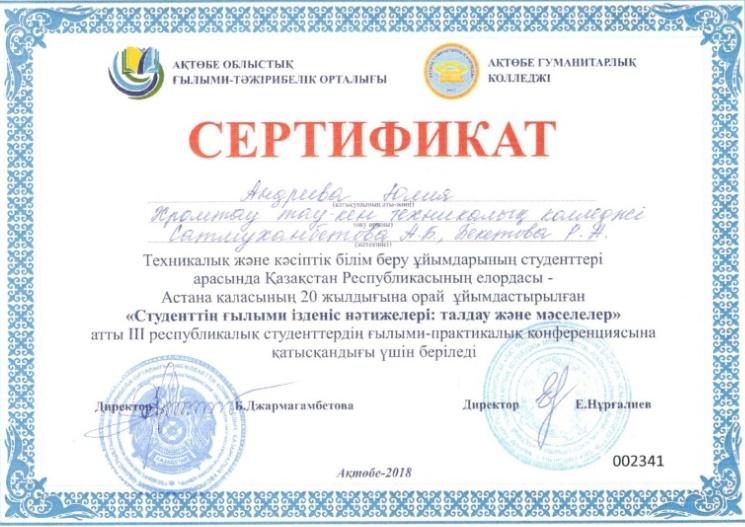 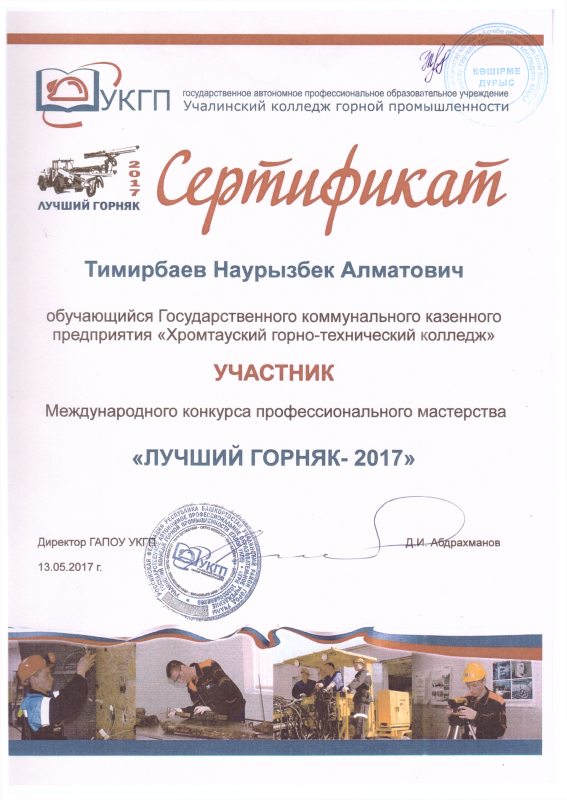 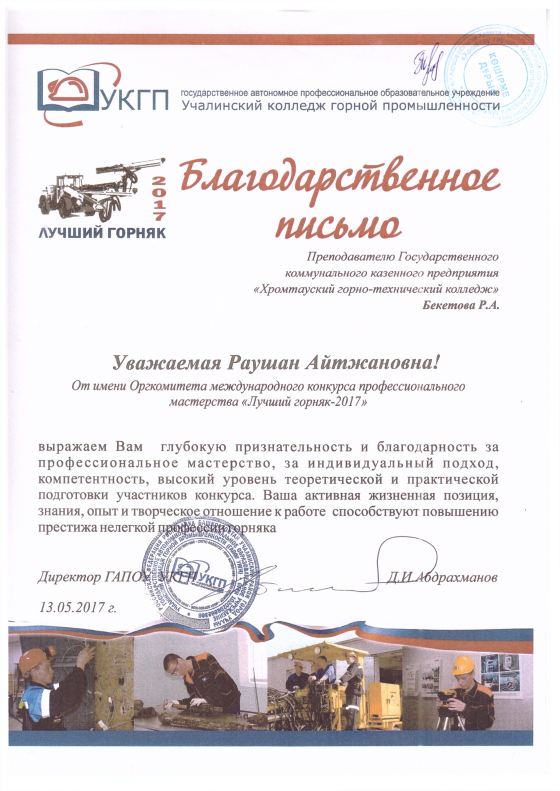 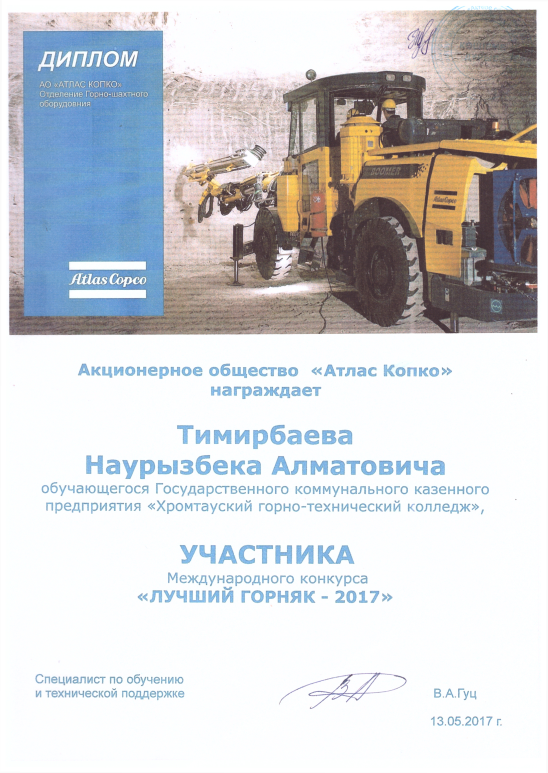 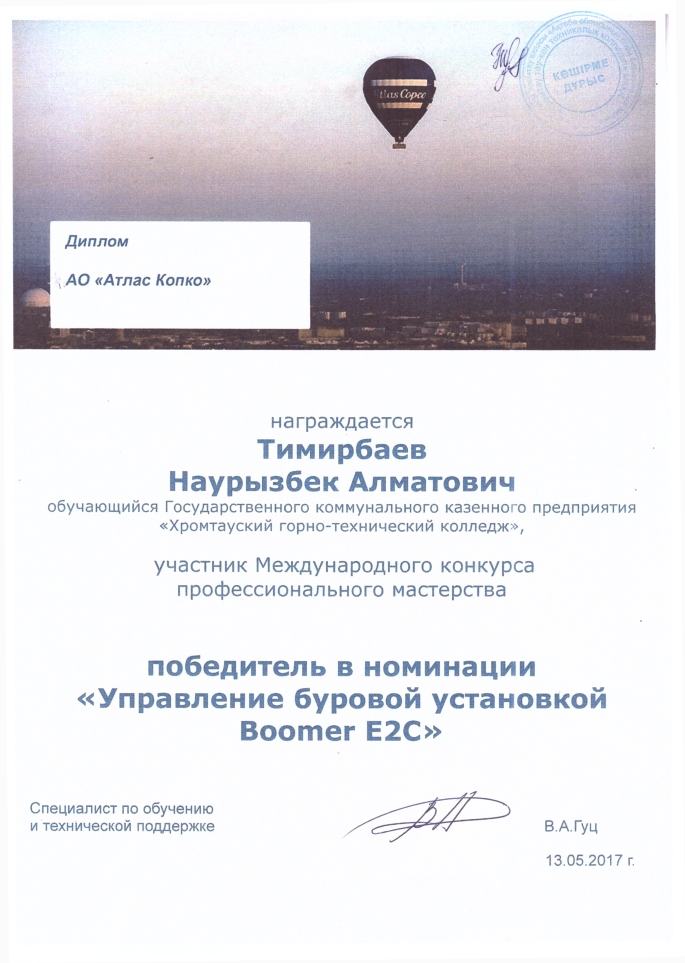 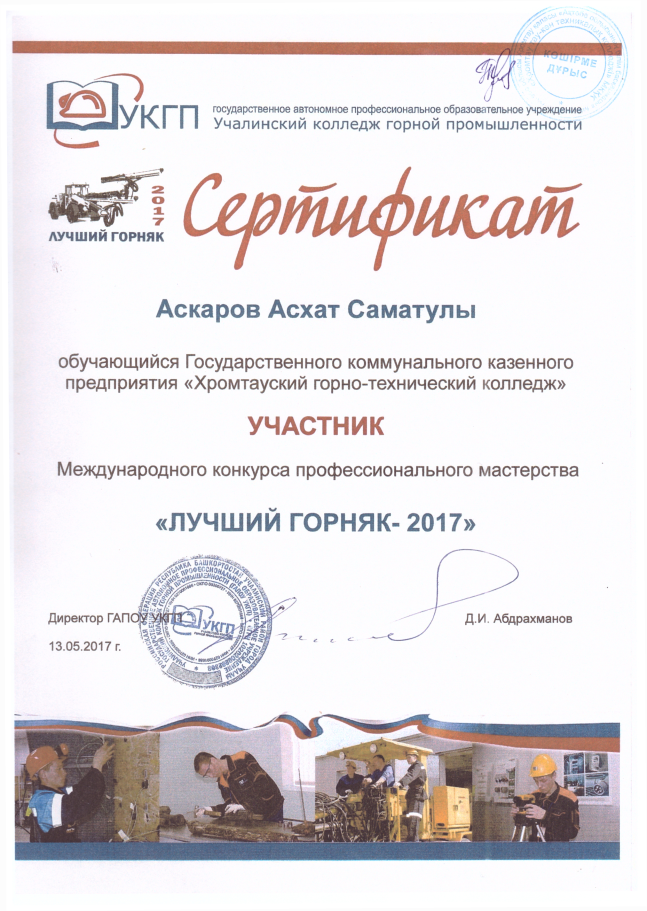 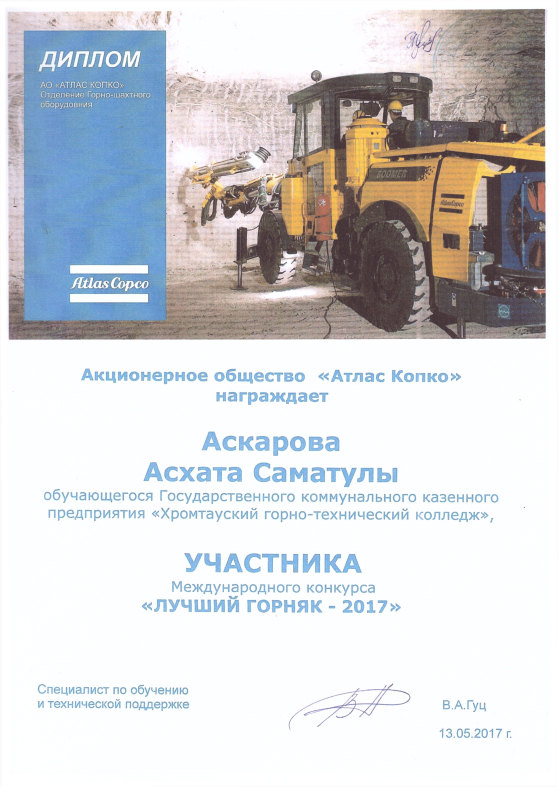 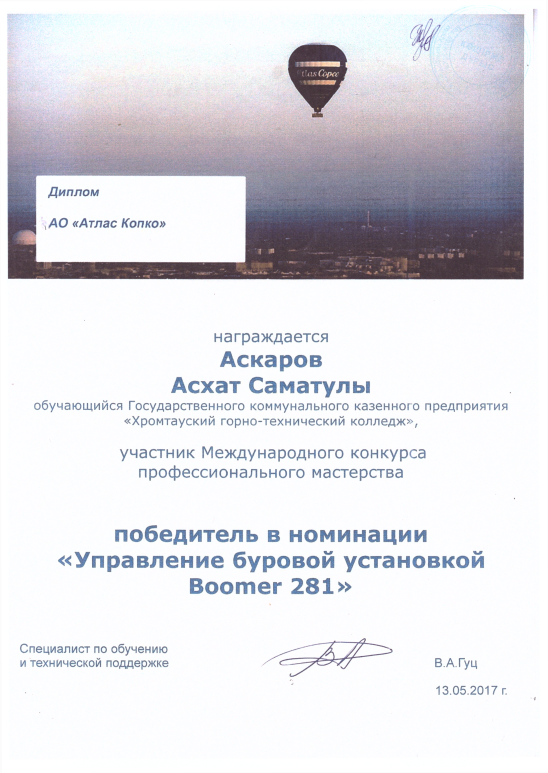 Научно-методическая деятельность
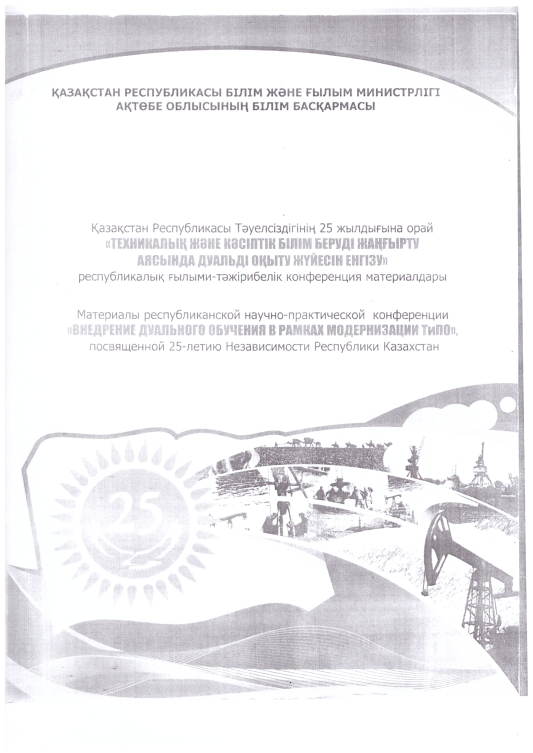 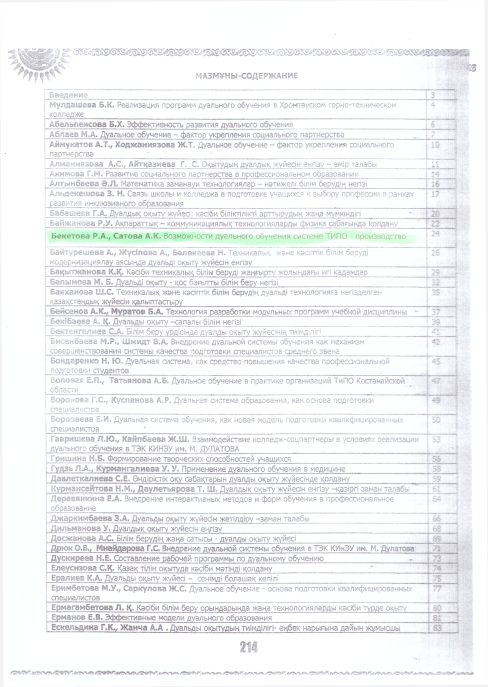 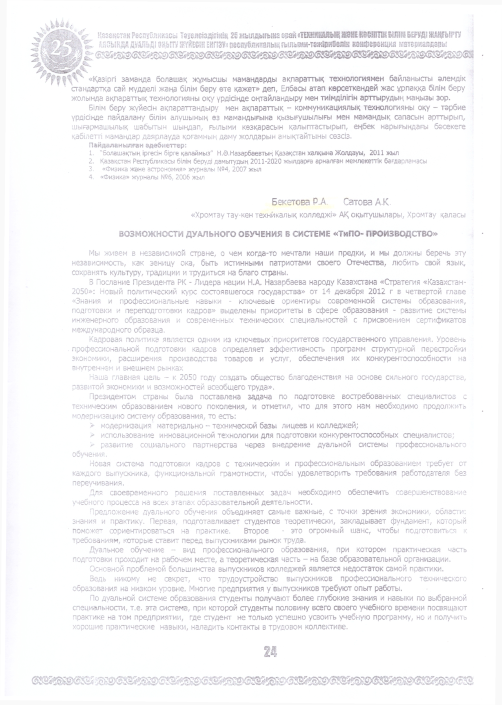 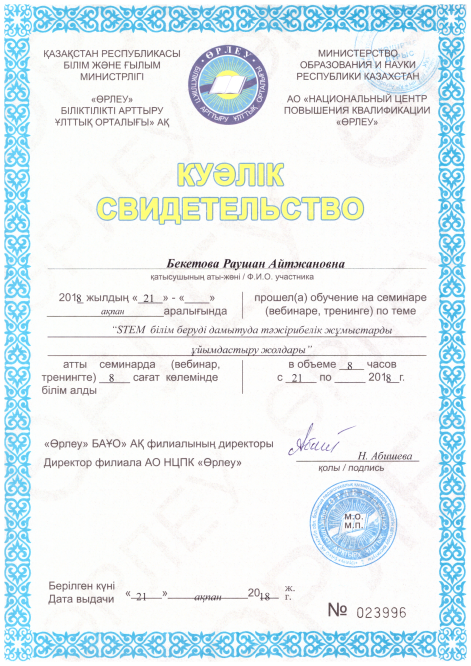 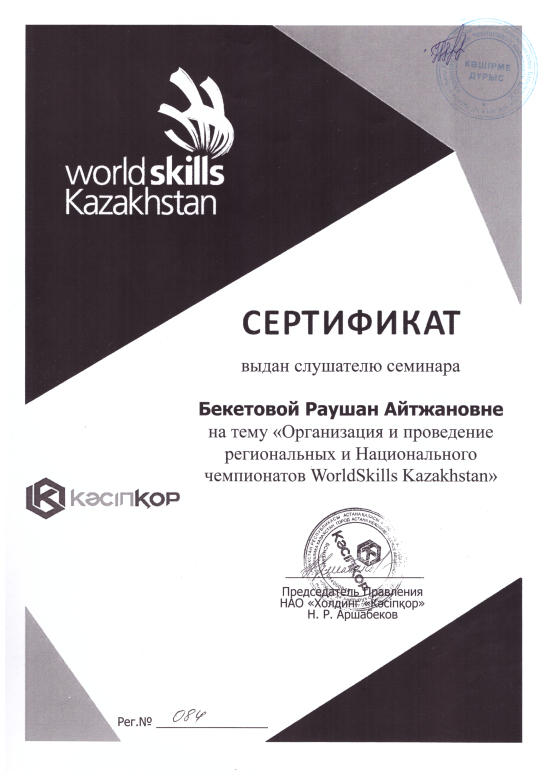 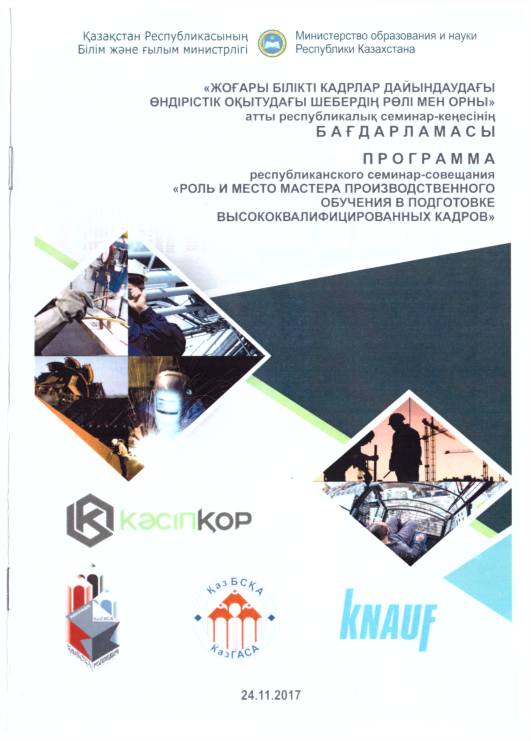 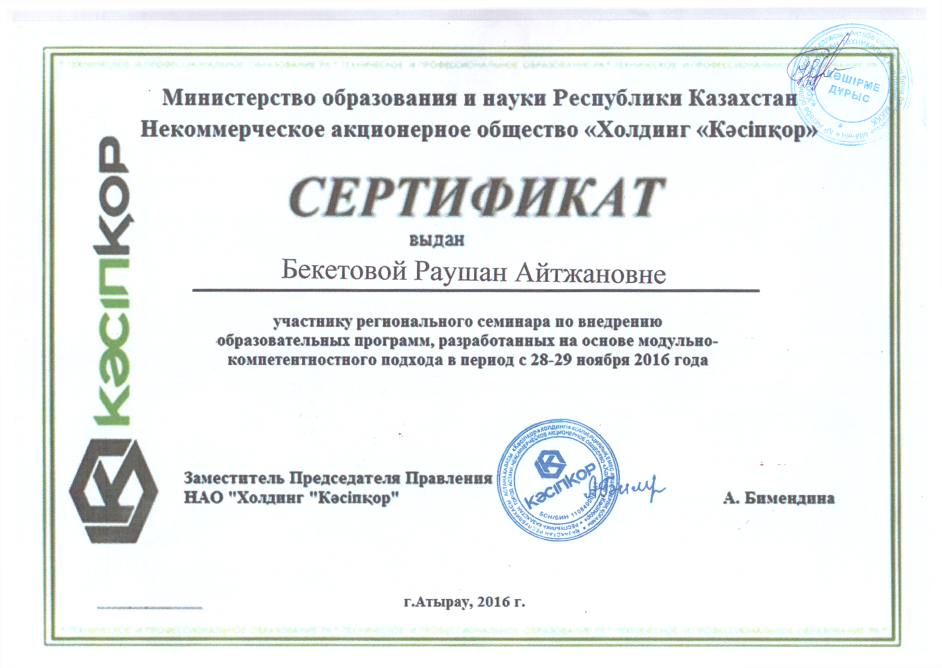 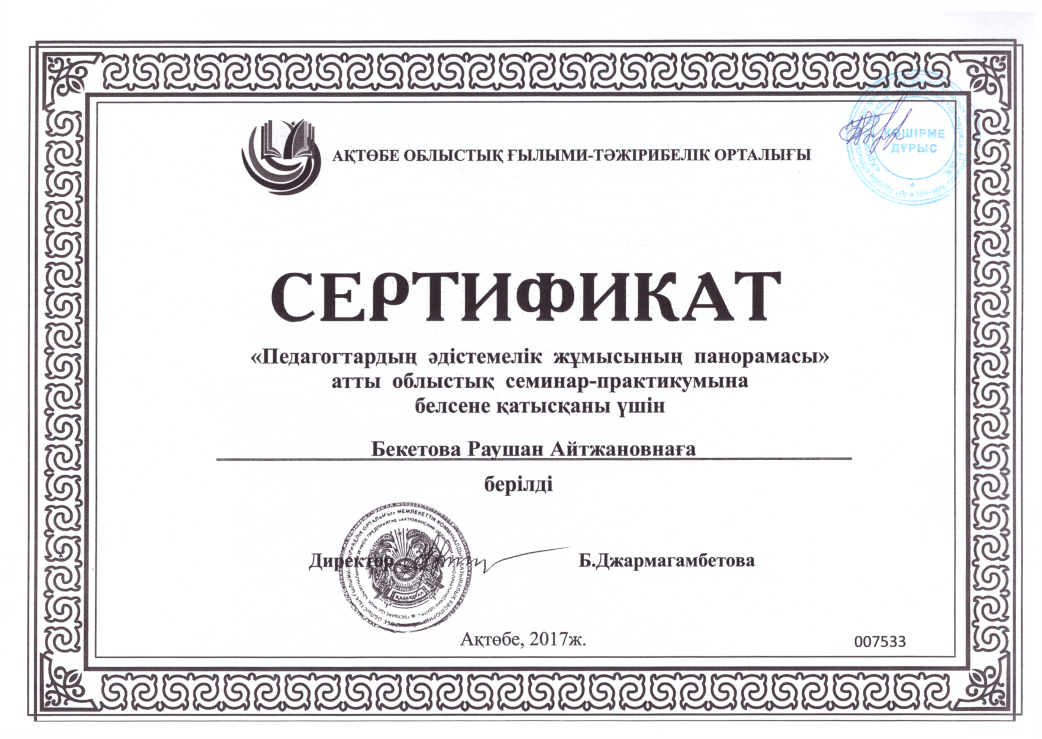 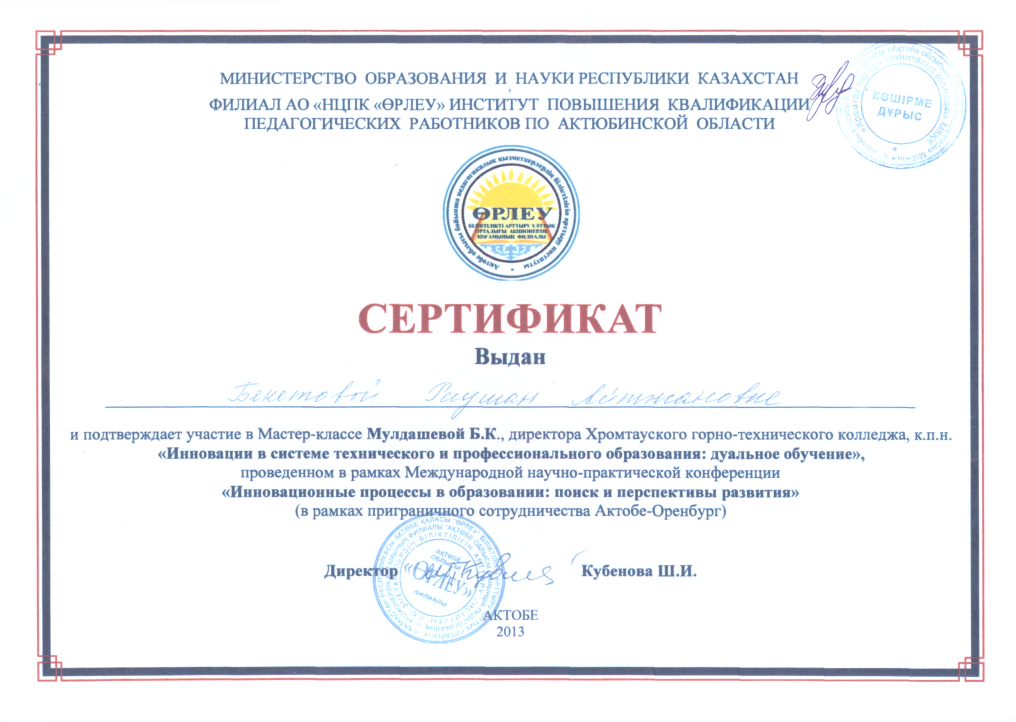 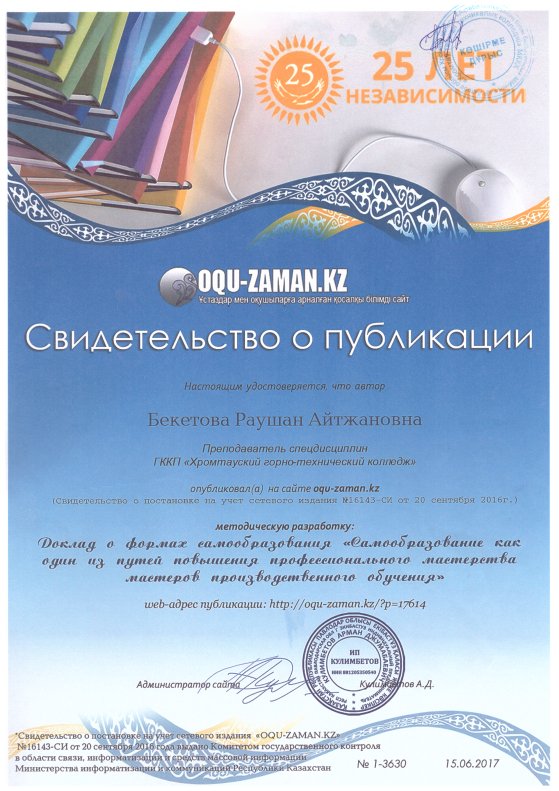